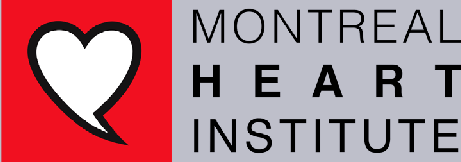 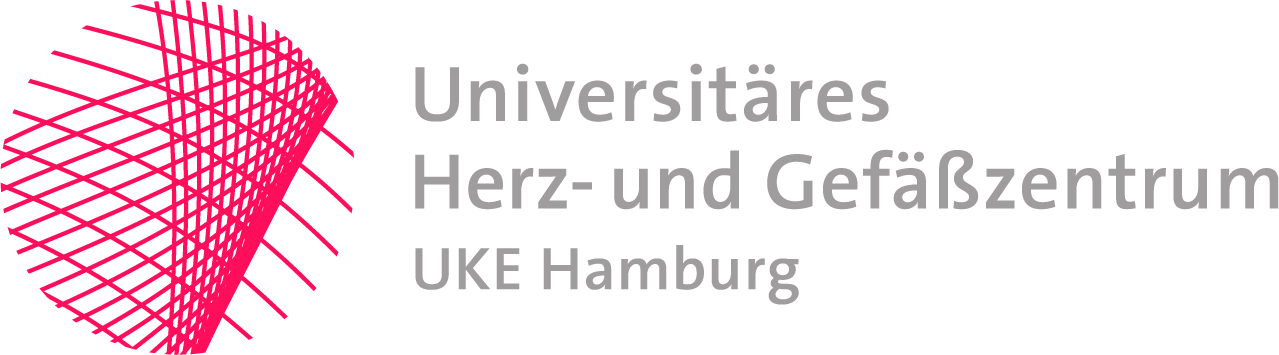 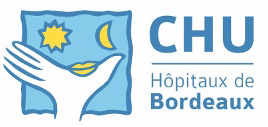 Impact of MAC on Patient Selection, Procedural  Success and 1-Year Outcomes in a Real-World Patient  Population Evaluated for TMVI:
Results from the CHOICE-MI MAC Study
Walid Ben Ali MD PhD FRCSC
on Behalf of the CHOICE-MI Investigators
BACKGROUND
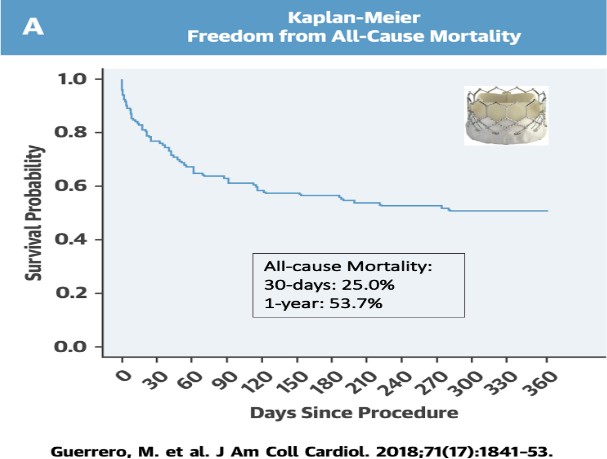 •
Mitral	Annular
Calcification
(MAC)	is
outcomes	in
associated	to	poor  patients
clinical
undergoing
mitral
valve
interventions.
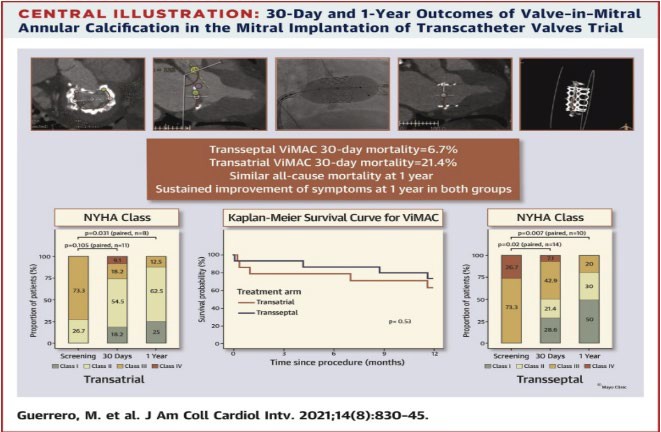 The
impact	of	MAC	on	patient	selection,
and	long-term	clinical
procedural	success
outcomes	is	still	unclear	in	the	high-risk  group of patients evaluated for TMVI.
AIM
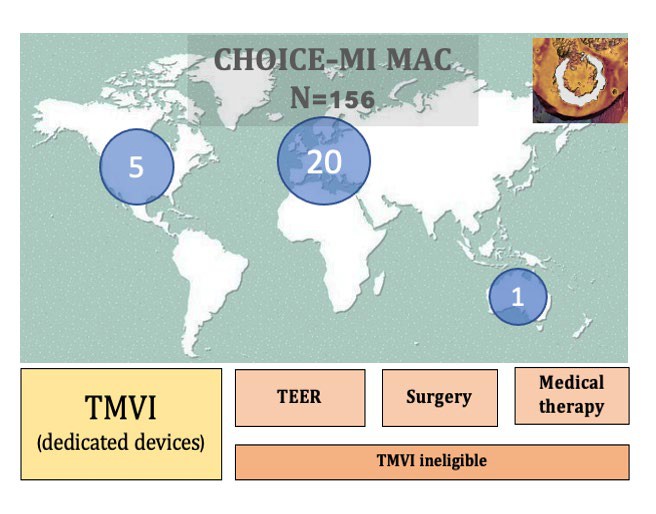 The CHOICE-MI registry is an investigator-  initiated, multicentric registry currently  enrolling patients screened for TMVI in 26  centers worldwide (NCT04688190).

The CHOICE-MI MAC study aims to  compare the clinical features, procedural and  clinical outcomes of moderate-to-severe  MAC (MAC group) to those with mild or less  MAC (Non-MAC group) irrespective of the  final treatment decision.
STUDY DESIGN
Primary Outcome:
All-cause death or HF  rehospitalisation at 1 year
Secondary Outcomes:
All-cause and CV mortality at 1  year
Residual MR at discharge and 1  year
NYHA functional class at  discharge and 1 year
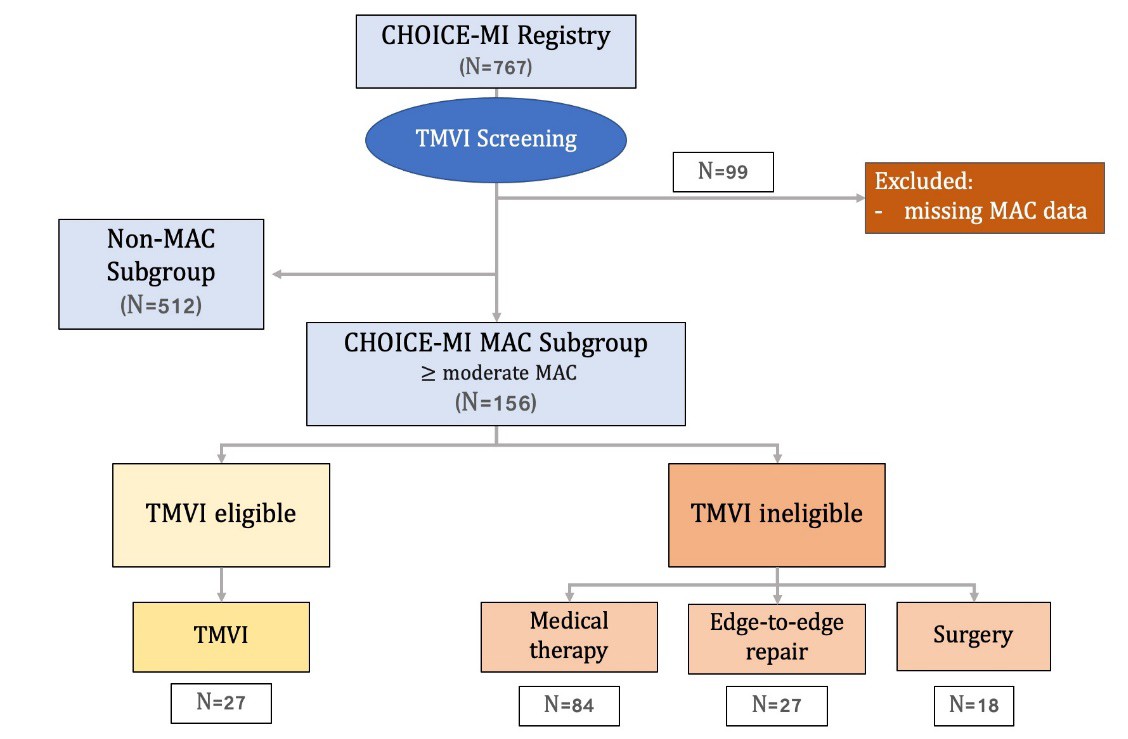 Baseline Characteristics  Demographic
Baseline Characteristics  TTE – CT SCAN
Device and Procedural Characteristics
Device and Procedural Characteristics
PRIMARY OUTCOME
All-cause mortality or HF hospitalization
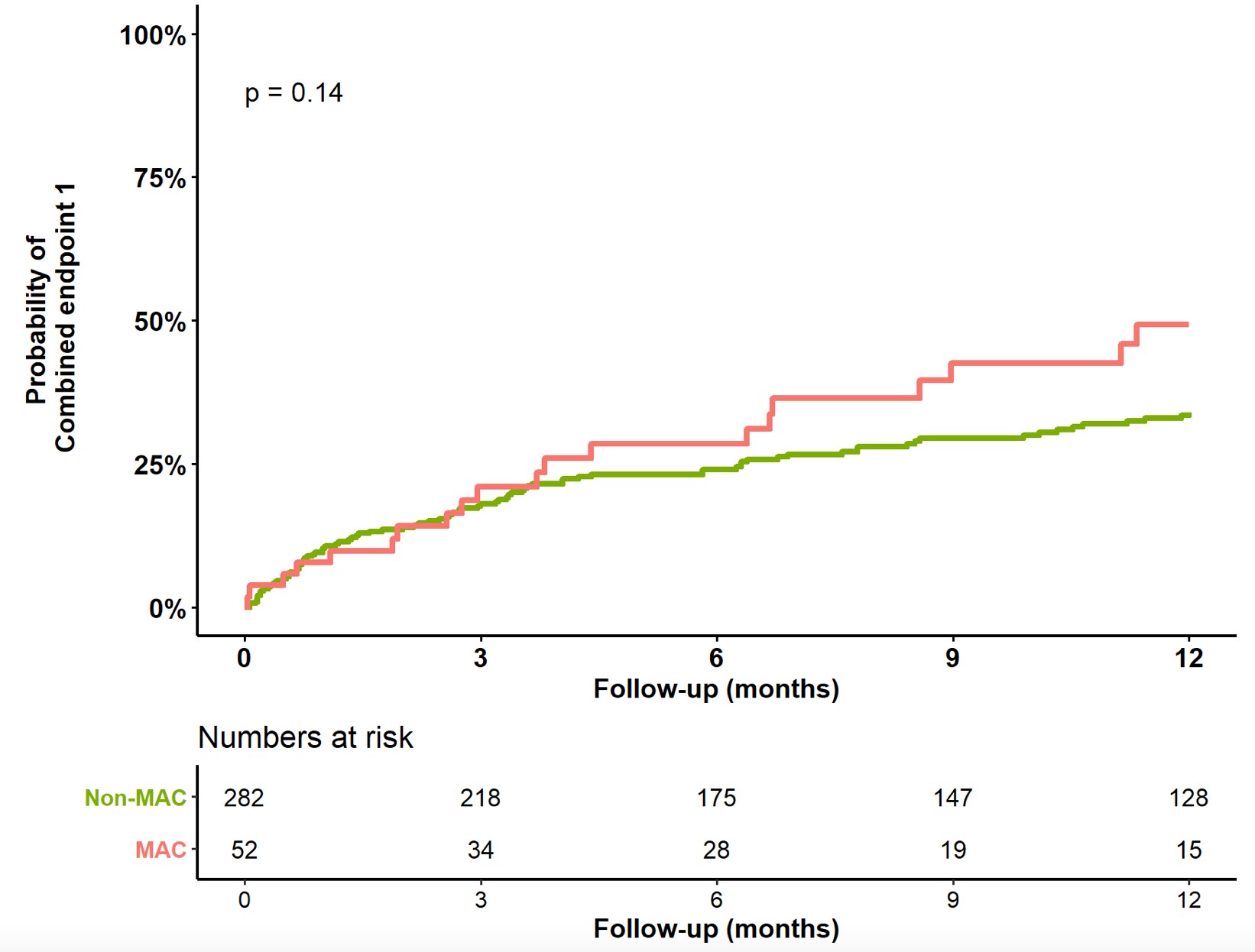 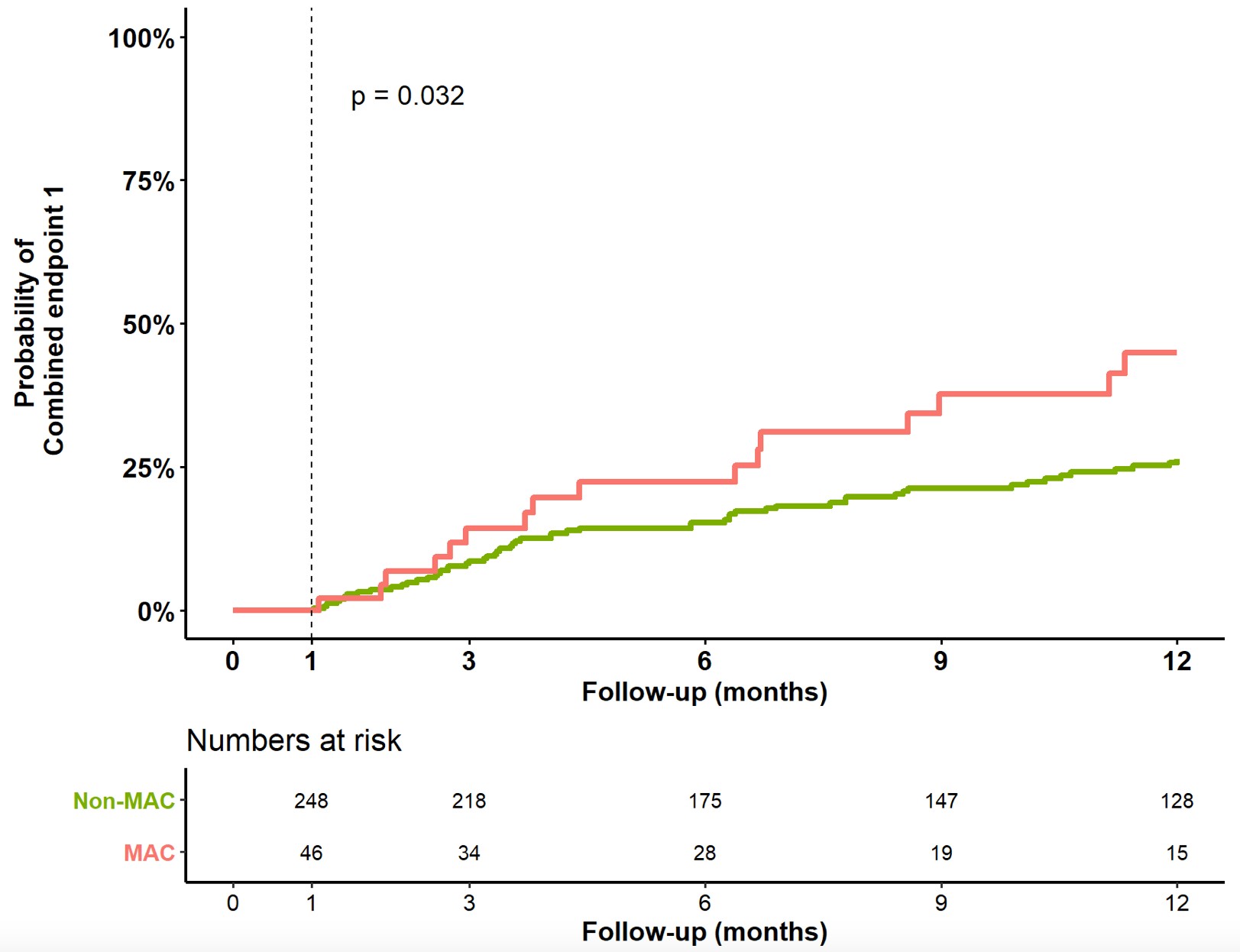 49.3%
45%
34%
26.4%
ALL-CAUSE MORTALITY
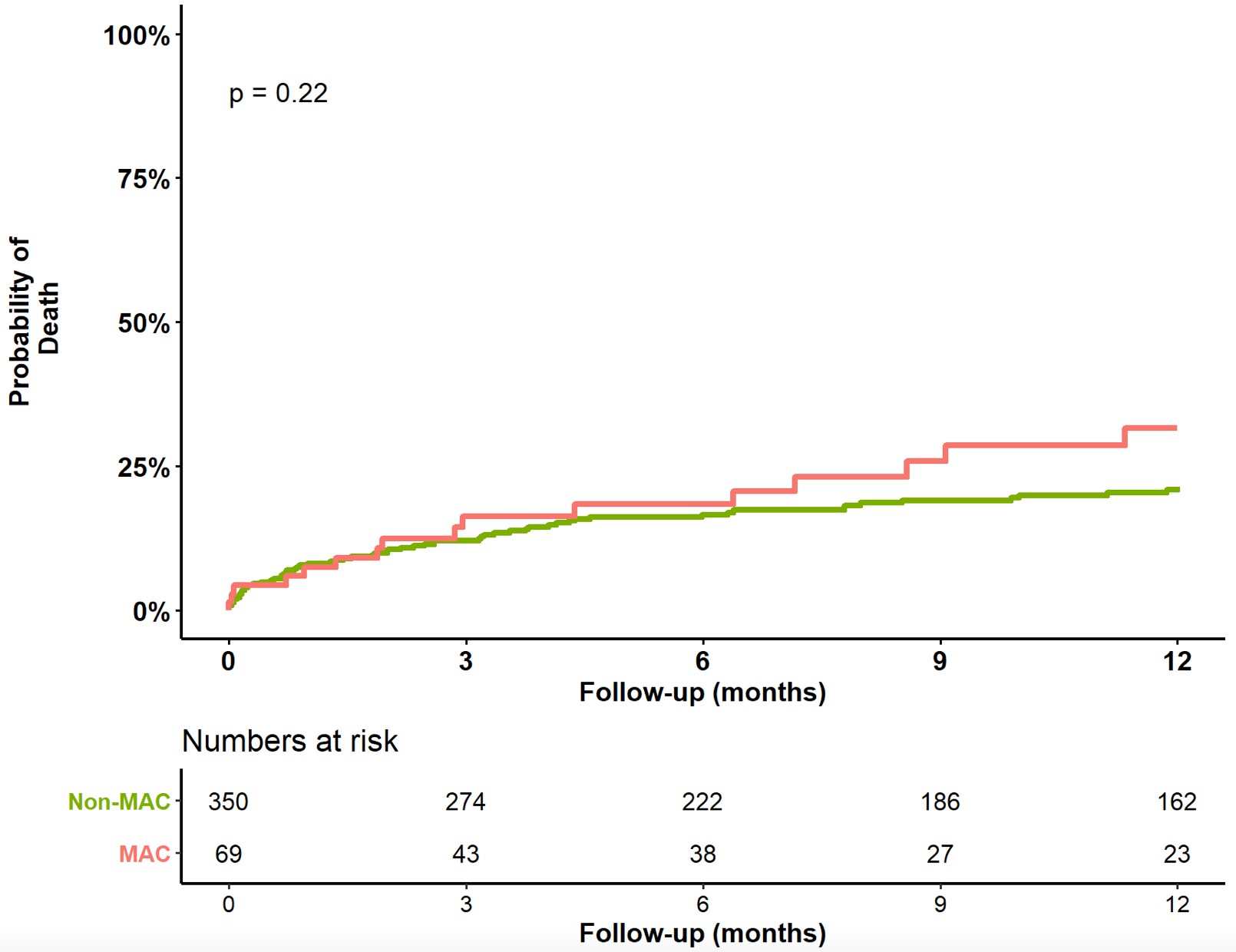 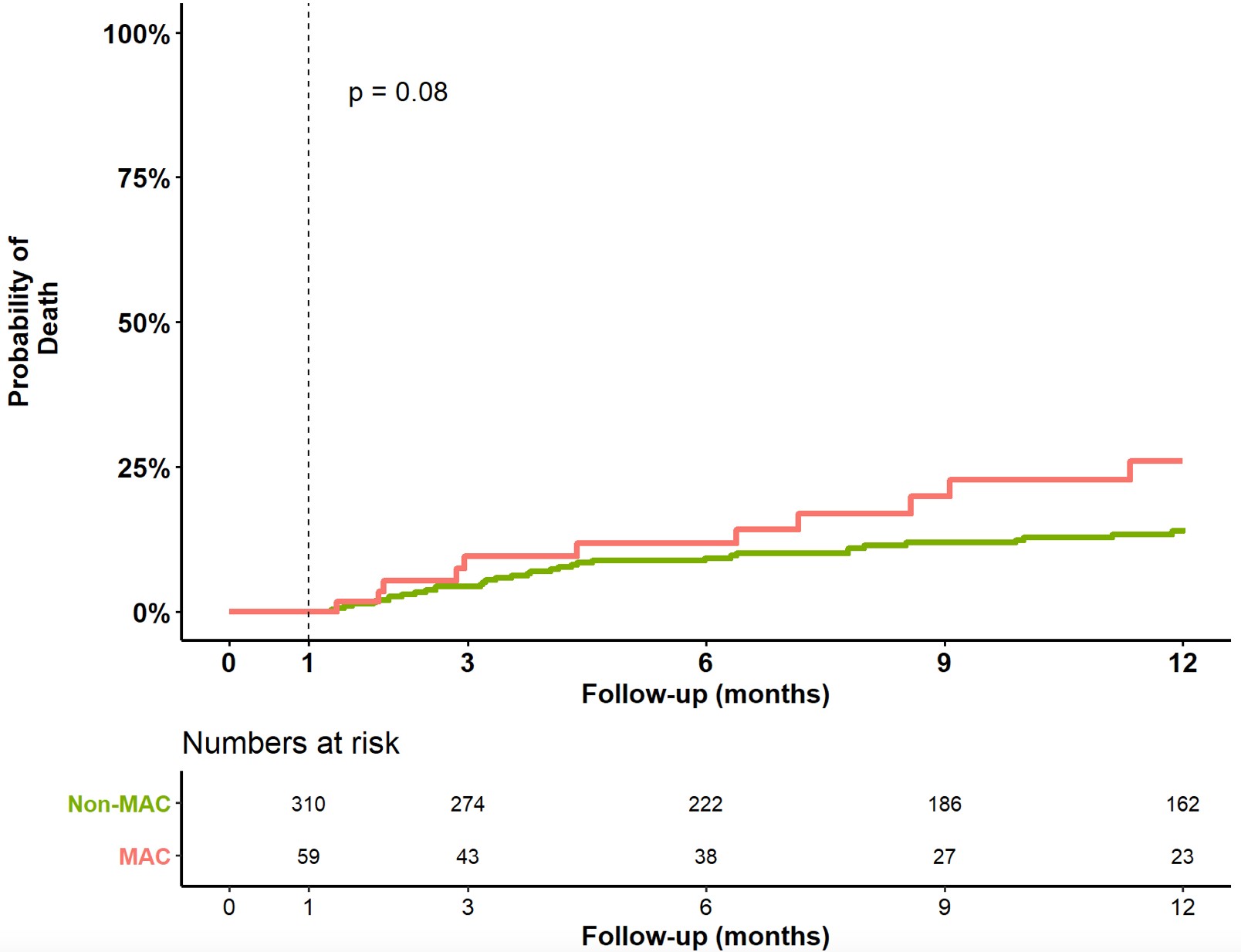 31.6%
21.4%
26.1%
14.4%
CV MORTALITY
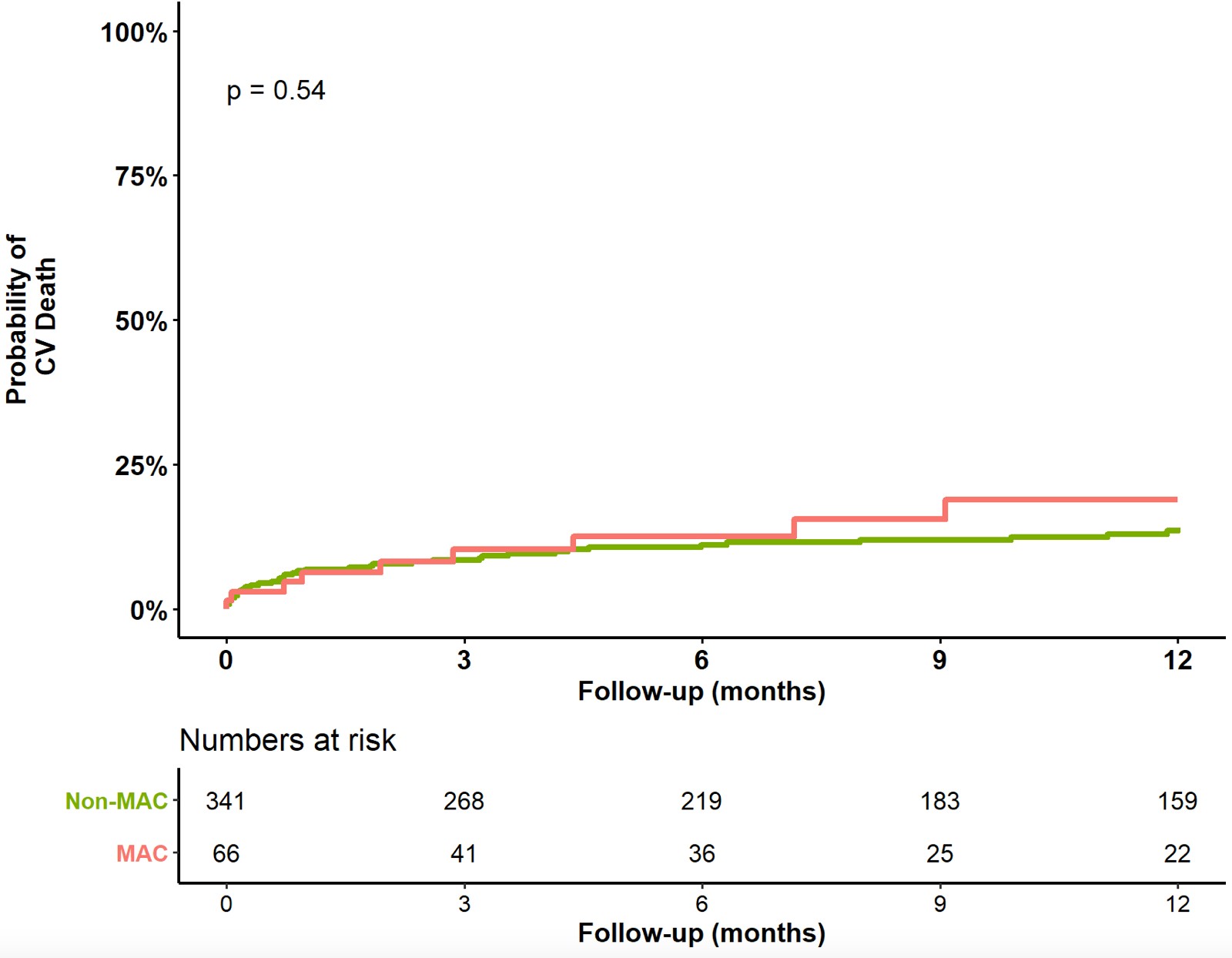 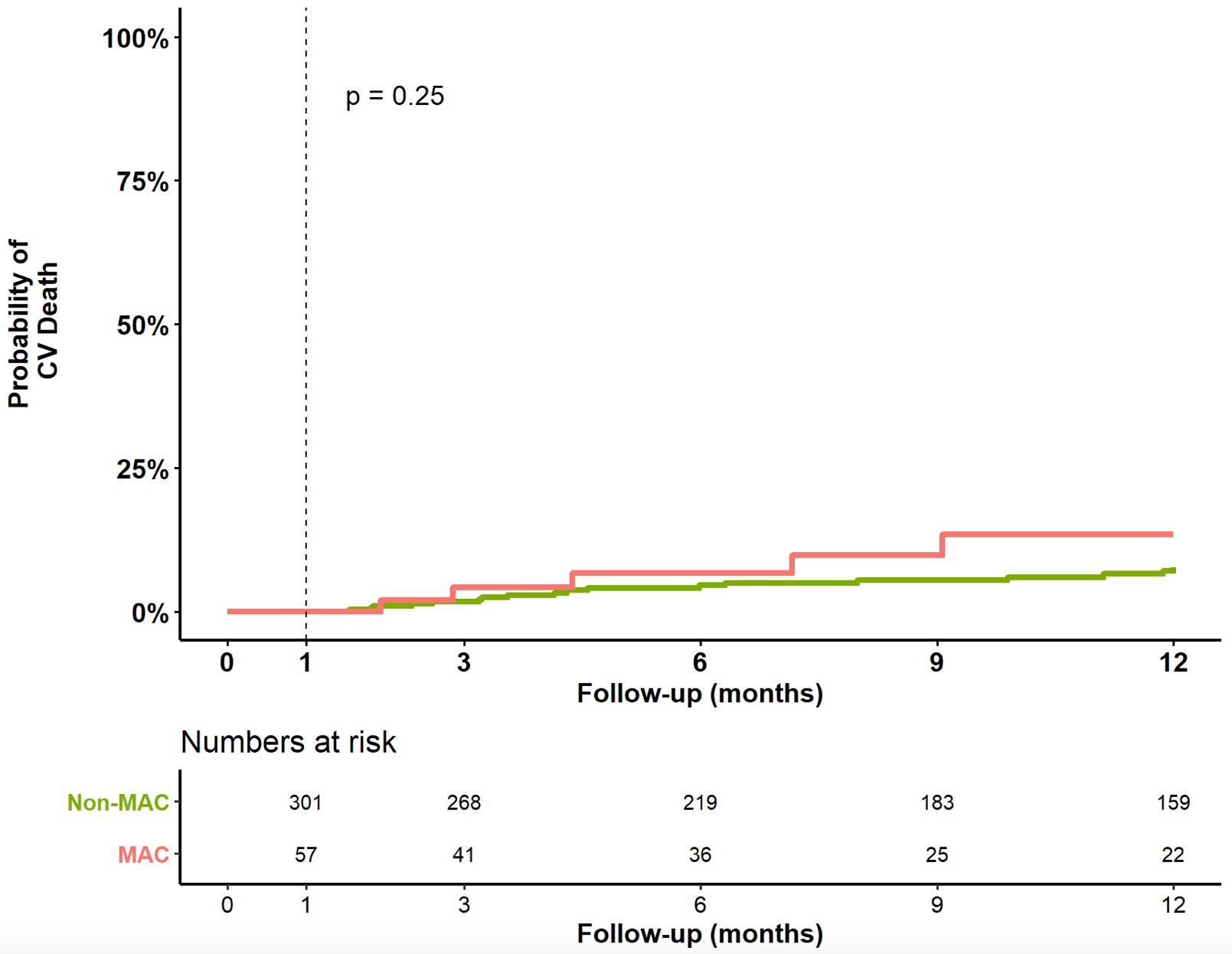 18.9%
14.1%
13.4%
7.7%
Residual MR
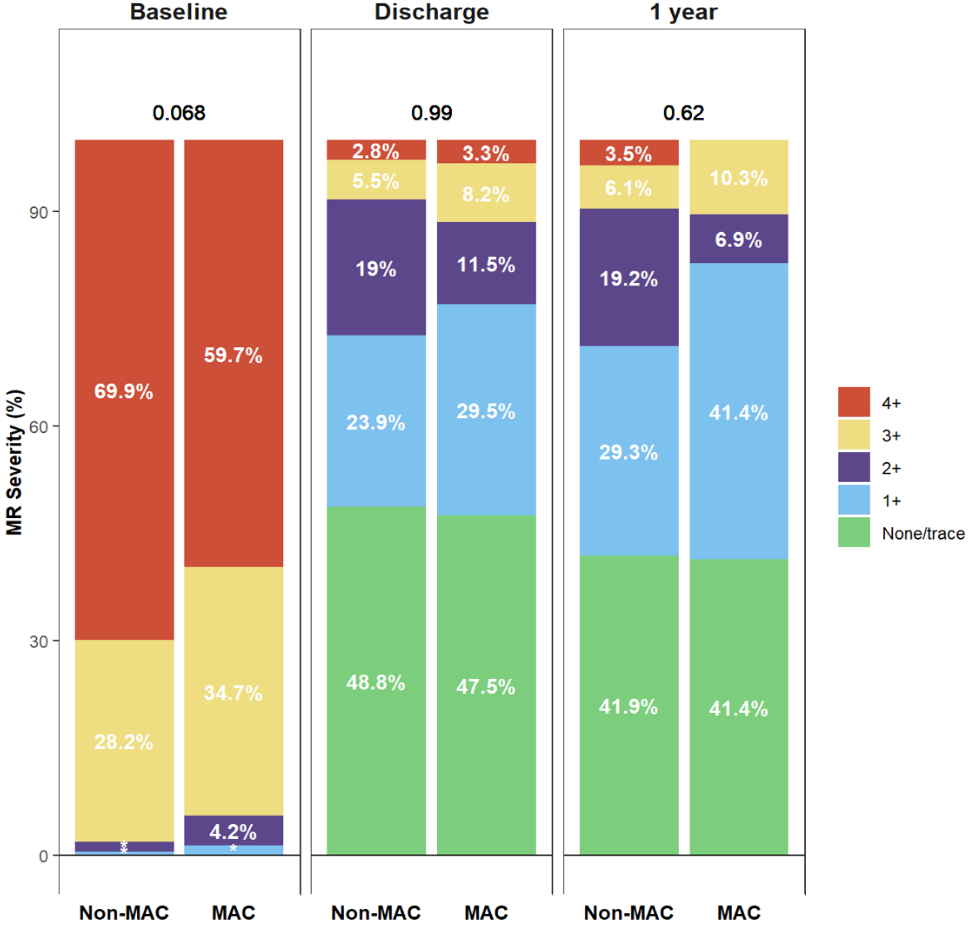 Residual MR at 1 Year
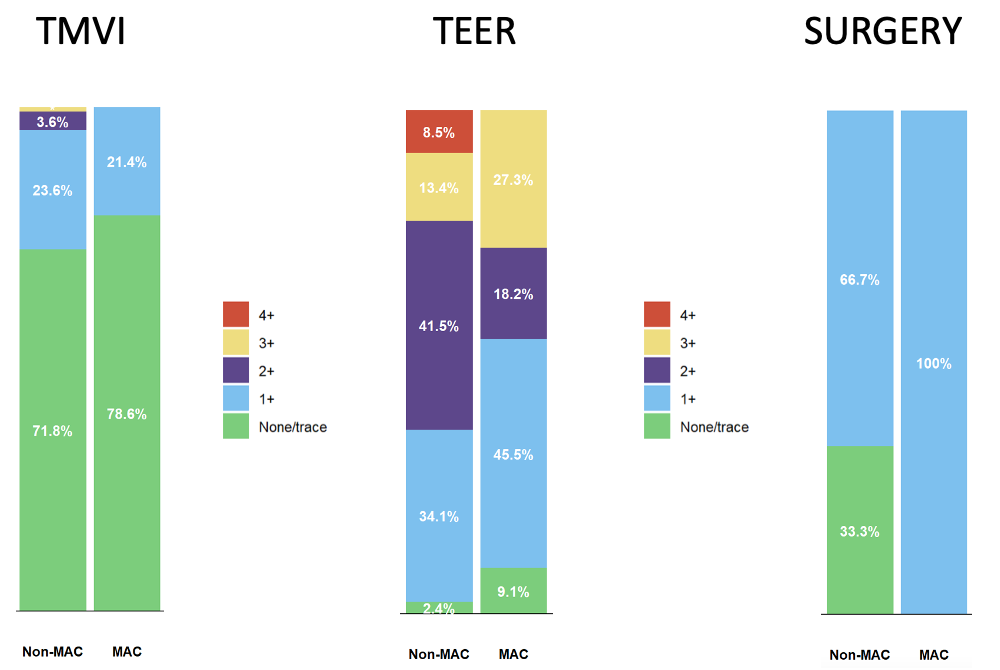 MVPG
(mmHg)
3(2, 4) 5 (3.4, 7.8) *
3.8 (3 , 5)	6 (3.4, 6.5)
3.7 (2.6 , 4)	4.4 (3, 6.2)
NYHA FUNCTIONAL CLASS
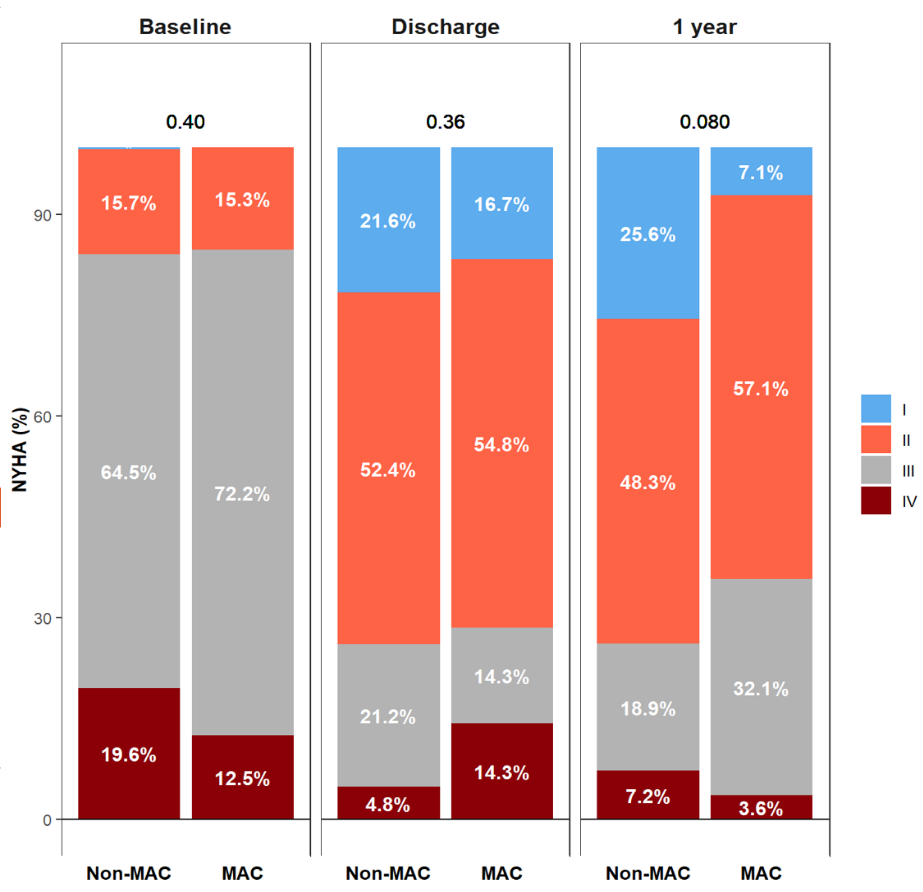 NYHA Class at 1 Year
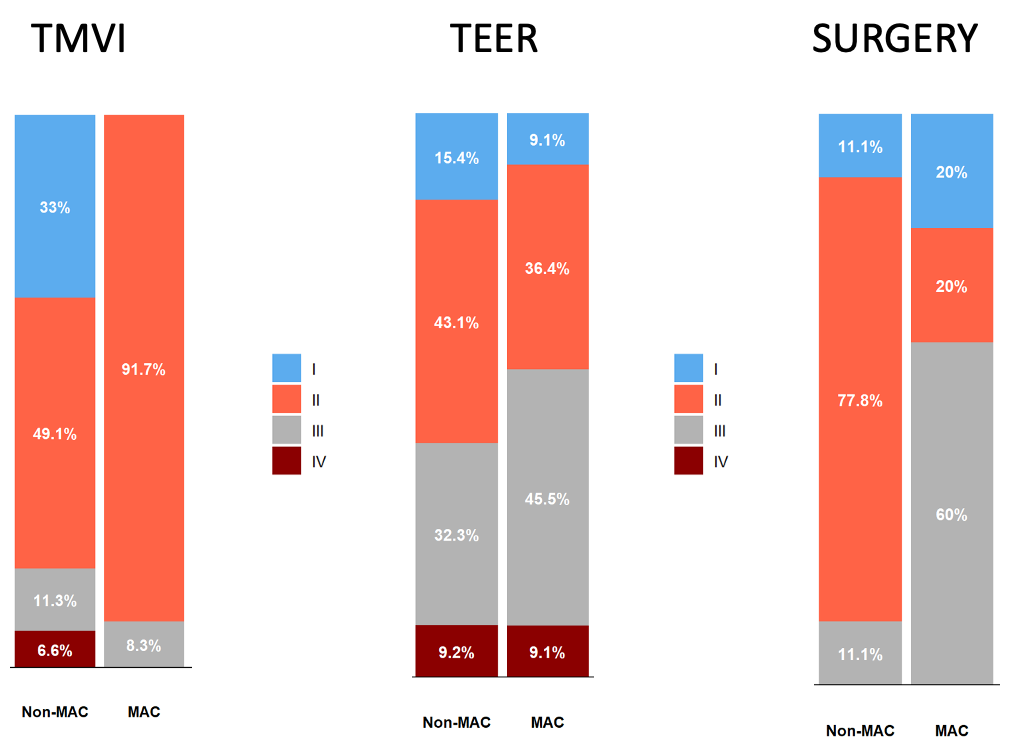 CONCLUSIONS
Patients with moderate to severe MAC display unique anatomical and  clinical characteristics.
More than half of MAC patients are still rejected for interventional or  surgical therapies.
The presence of MAC is associated with worse peri-procedural  outcomes that extend beyond 30 days, irrespective of the  transcatheter-based treatments.
TMVI appears to provide better technical and clinical outcomes  compared to other transcatheter-based techniques.
CHOICE-MI Investigators